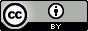 La liaison et l’enchaînement
L’enchaînement et la liaison sont deux phénomènes qu'on observe dans la langue parlée. Leur fonction essentielle est de faciliter la prononciation des mots lorsque ceux-ci sont prononcés les uns à la suite des autres dans des phrases ou des expressions qui comprennent plus d'un mot. L’enchaînement et la liaison réorganisent la structure syllabique des mots qui font désormais partie d'une phrase ou d'une expression. Cette réorganisation de la structure syllabique a une influence sur le rythme de la phrase, son accentuation.
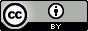 L’enchaînement
L’enchaînement, le mot le dit, est le fait d'enchaîner à l'oral deux mots qui se suivent en joignant la dernière consonne ou la dernière voyelle prononcée d’un mot à la voyelle du mot suivant. On distingue deux types d'enchaînement:
L’enchaînement consonantique
L’enchaînement vocalique
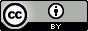 L’enchaînement consonantique
L’enchaînement consonantique est le fait de lier la consonne finale normalement prononcée d’un mot à la voyelle qui débute le mot suivant. L'enchaînement à pour effet de modifier la structure syllabique des deux mots qui se suivent, lesquels sont désormais prononcés en un seul groupe de souffle, c'est-à-dire sans qu’il y ait de coupure de voix entre eux deux.
Exemple: tête arrondie
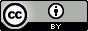 L’enchaînement vocalique
L’enchaînement vocalique est le fait de lier la voyelle finale prononcée d’un mot à la voyelle qui débute le mot suivant. Les mots sont enchaînés en un seul groupe de souffle, sans qu’il y ait de coupure de voix entre eux. L'enchaînement vocalique se fait naturellement et la structure syllabique reste intacte.
Exemple: J'ai eu un billet. 
Dans cette séquence, "ai" est enchaîné à "eu", lui-même enchaîné à "un" dans un même groupe de souffle (il n'y a pas d'arrêt de la voix entre les mots).
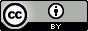 LA liaison
La liaison, le mot le dit, consiste à lier à l'oral deux mots qui se suivent de manière à recréer un contexte favorable à l’enchaînement consonantique. Elle se fait, cette liaison, en insérant une consonne  entre les deux mots à lier.
La liaison est basée sur des principes grammaticaux desquels découlent des règles de liaison bien précises.
La liaison, en plus de faciliter la prononciation des mots, occupe un rôle important au niveau du discours oral.
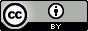 Liaison obligatoire
Entre le déterminant et le nom
Entre le pronom et le verbe
Entre être et l’attribut du sujet
Entre l’adjectif antéposé et le nom
Mes amis

Ils étaient / étaient-ils?
La Terre est une planète

Un petit homme
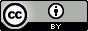 Entre l’auxiliaire avoir ou être et le participe passé
Entre la préposition et le syntagme nominal
Dans certaines locutions figées
Ils ont agi

Dans un an

De temps en temps
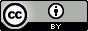 Liaison facultative
Dans les autres cas
Il était en retard
Nous allons à Marseille
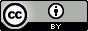 Liaison fautive
Après la conjonction de coordination « et »
Avec le « h » aspiré
Pierre et Isabelle

Les héros
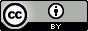 exercices
Mes amis italiens ont vingt ans.
Ils habitent en Espagne, mais leurs enfants habitent en Hollande.
Elles achètent des objets en bois.
Son ami vient dans deux heures. 
Ses enfants vivent dans un appartement en Italie.
Voici neuf heures que nous attendons sous un grand arbre.
Certaines histoires sont très intéressantes.
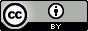 Mes‿amis italiens ont vingt‿ans.
Ils‿habitent en‿Espagne, mais leurs‿enfants habitent en Hollande.
Elles‿achètent des‿objets en bois.
Son‿ami vient dans deux‿heures.
Ses‿enfants vivent dans un‿appartement en‿Italie.
Voici neuf‿heures que nous‿attendons sous‿un grand‿arbre.
Certaines‿histoires sont très‿intéressantes.
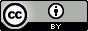 Faire toutes les liaisons possible
Nous avons été invités chez un ancien élève de mon père.
Si vous étiez intéressés, ce serait une affaire en or.
Mes associés préfèrent attendre.
Nous vous avons écoutés avec attention.
Elle est sortie avec son petit ami.
Certains étudiants n’ont pas encore dix-neuf ans.
Ces longs examens médicaux sont extrêmement chers.
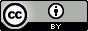 Elles ont pris de mauvaises habitudes.
Il faut examiner ces offres avec attention.
Elles sont fort intéressantes.
Cet enfant bouge sans arrêt.
C’était au début de l’hiver.
Ces petites oranges sont excellentes.
Le navire a été perdu corps et biens.
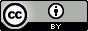 Faire toutes les liaisons possible
Nous◡avons◡été invités chez un◡ancien◡élève de mon père.
Si vous◡étiez◡intéressés, ce serait◡une affaire en◡or.
Mes◡associés préfèrent◡attendre.
Nous vous◡avons◡écoutés avec attention.
Elle est sortie avec son petit◡ami.
Certains◡étudiants n’ont pas◡encore dix-neuf◡ans.
Ces longs◡examens médicaux sont◡extrêmement chers.
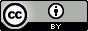 Elles◡ont pris de mauvaises◡habitudes.
Il faut◡examiner ces◡offres avec attention.
Elles sont fort◡intéressantes.
Cet◡enfant bouge sans◡arrêt.
C’était◡au début de l’hiver.
Ces petites◡oranges sont◡excellentes.
Le navire a été perdu corps◡et biens.